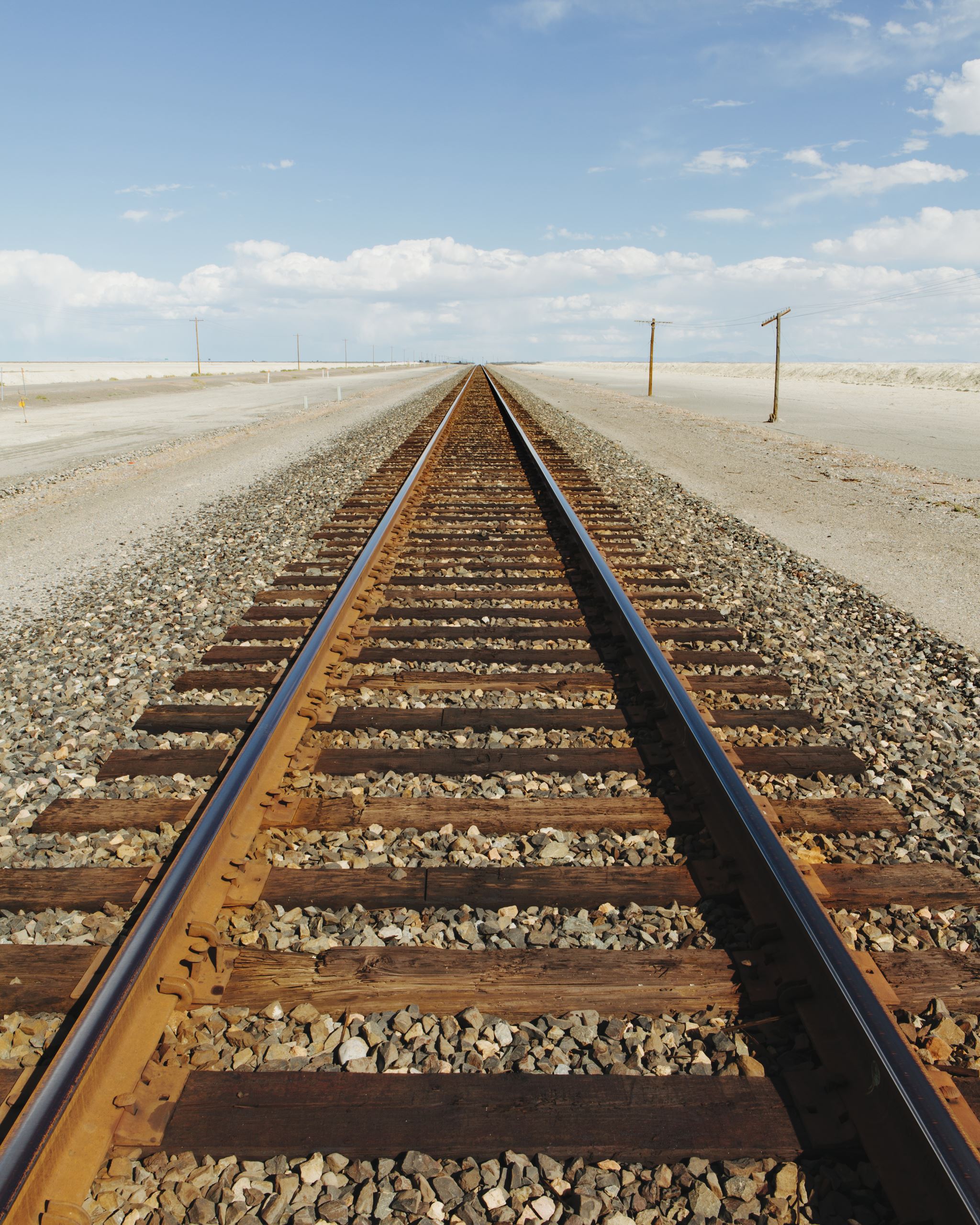 Power of Purpose
This slide deck has a theme that relates to purpose, relationships, power of agreement , and wholeness.  Please feel free to use any part of this as a starting point for training and or teaching.  
.
[Speaker Notes: Spiritual Empowerment

RELATIONAL EMPOWERMENT- 

Economic Empowerment

EMPOWERMENT- 
TO  INVEST WITH LEGAL POWER//AUTHORIZE
TO GIVE MEANS, ABILITY OR OPPORTUNITY 

We are only going to work in the realm of relational empowerment:

Today is about you and God and what God has for YOU!!!



-]
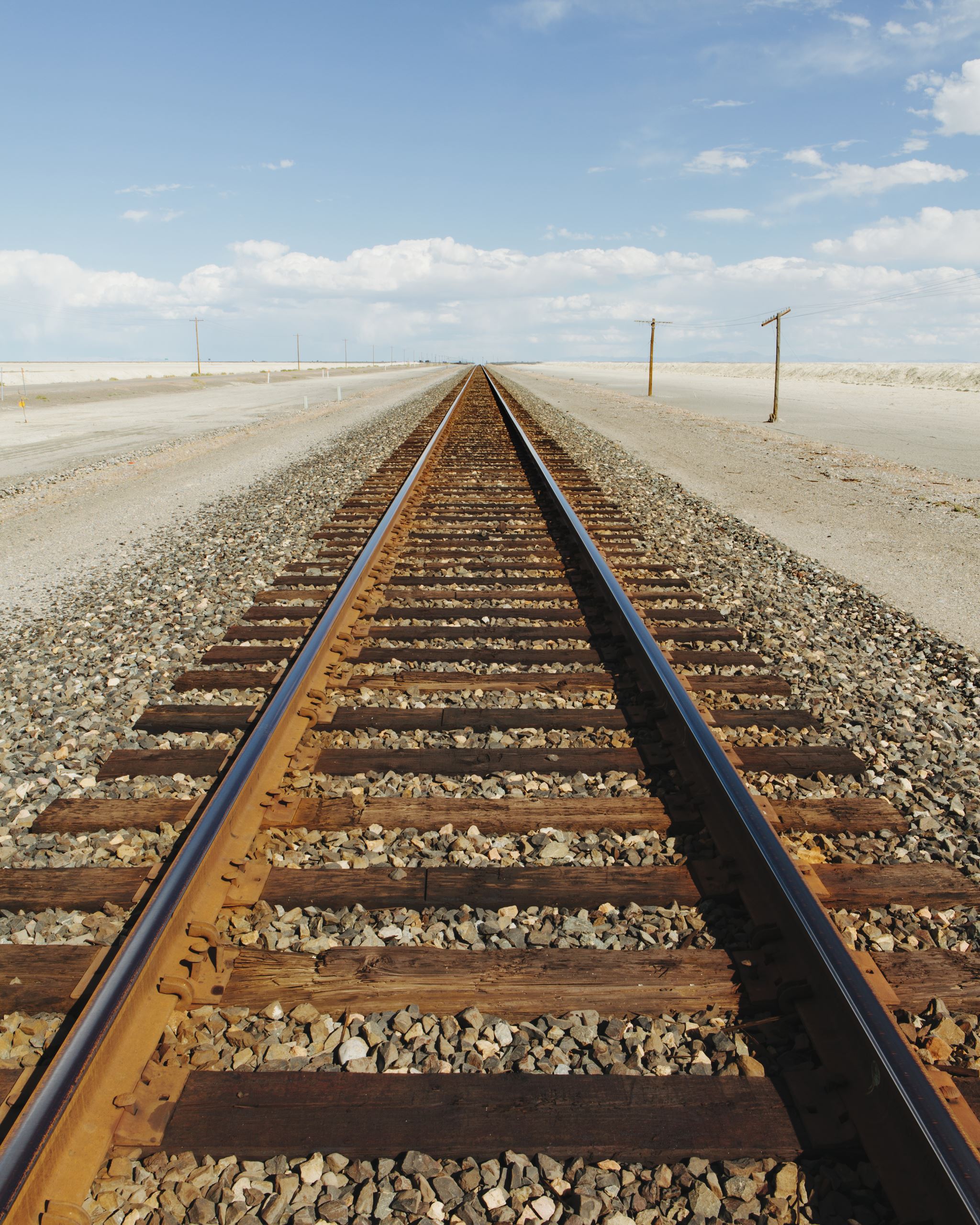 Purpose
Think of purpose from a Kingdom 
Perspective
Go beyond self and think of humanity
[Speaker Notes: Spiritual Empowerment

RELATIONAL EMPOWERMENT- 

Economic Empowerment

EMPOWERMENT- 
TO  INVEST WITH LEGAL POWER//AUTHORIZE
TO GIVE MEANS, ABILITY OR OPPORTUNITY 

We are only going to work in the realm of relational empowerment:

Today is about you and God and what God has for YOU!!!



-]
Finding Our Sweet Spot
[Speaker Notes: Finding This is a slide however come to us to gain clarity of what and how this works   
The circles can be recreated with a round glass
Four Circles interlocking]
FOUR CIRCLES TO PURPOSE
Kingdom Culture
Linked to God’s original intent
That which you Love
That which the world needs
That which you are good at
That which you can be paid for
Paid is not always about money
Money is needed for Kingdom but not at the cost of:
Integrity
Vision
Passion
Spirit
Soul 
Body
Thank you for being a valued client -
This is meant to give some ideas to building deeper content 
Enjoy and build and personalize as appropriate
Any suggestions, questions, or concerns please reach out
When you desire to obtain training – contact us
support@4RiversConsultants.com